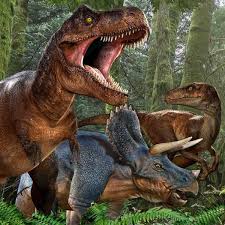 DinosaursbY Dara
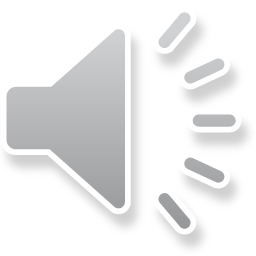 The  stegosaurus had spikes on its  back and tail.

The T-Rex  had a long  tail and short arms.
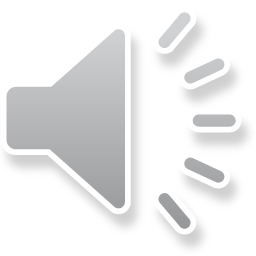 The T-Rex was a carnivore.
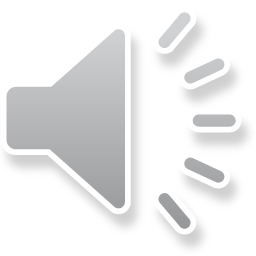